Welcome. Please mute your audio.  This webinar will be recorded.
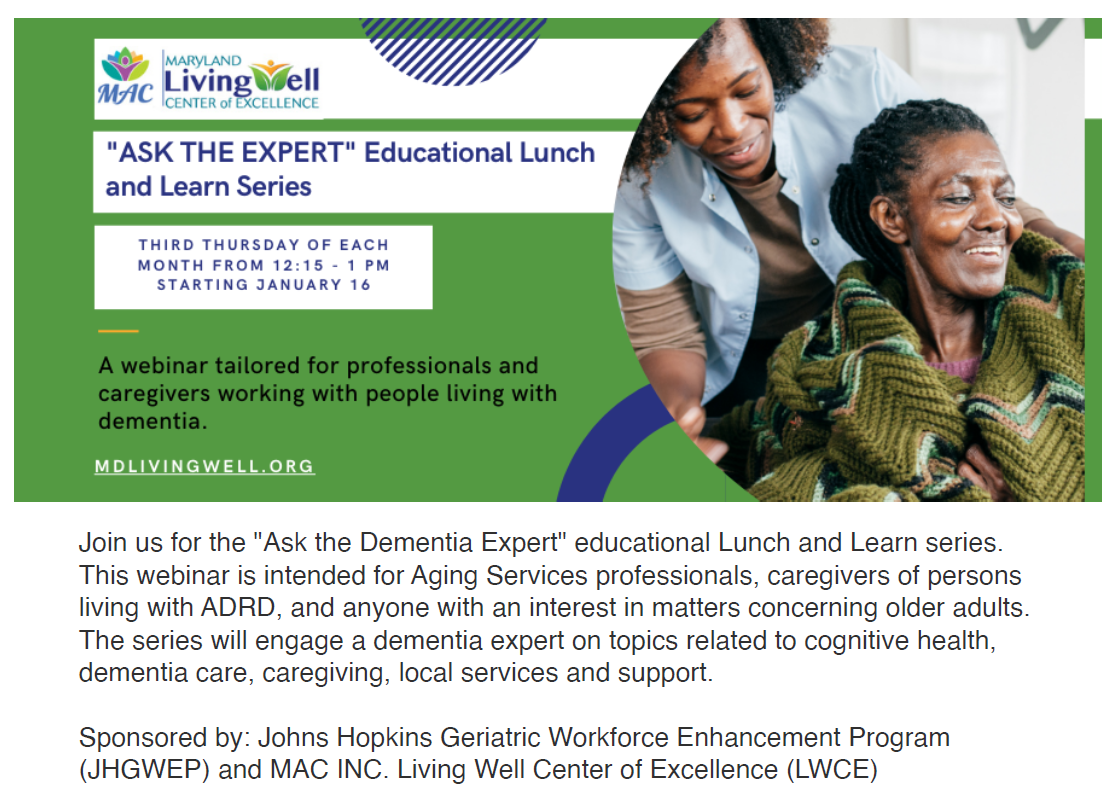 February 20, 2025
1
Ask the Expert
Promoting Brain Health
Jessica Colburn M.D.
Associate Professor
Johns Hopkins University School of Medicine
Division of Geriatric Medicine and Gerontology
February 20, 2025
What are considered normal changes in memory as we age?
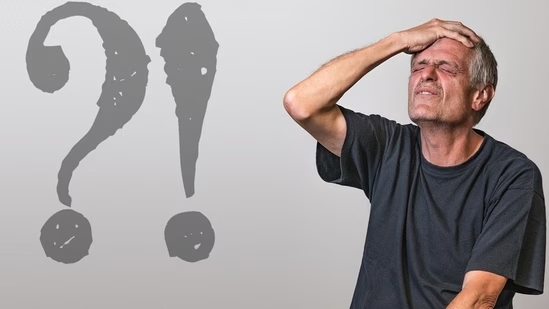 February 20, 2025
3
Memory and Executive Function
February 20, 2025
4
Working Memory
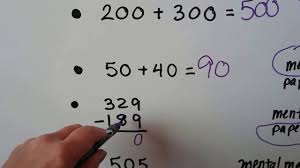 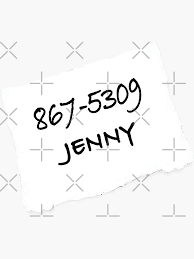 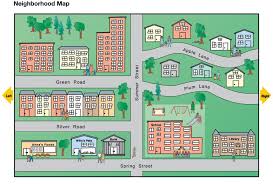 February 20, 2025
5
Episodic Memory
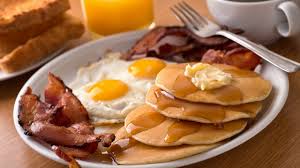 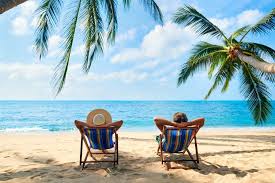 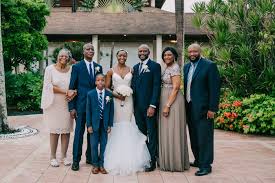 February 20, 2025
6
Semantic Memory
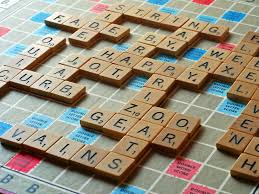 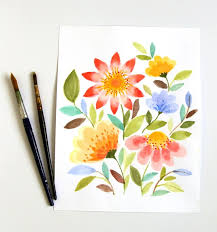 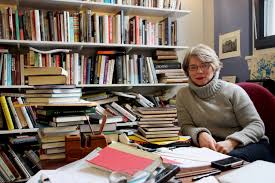 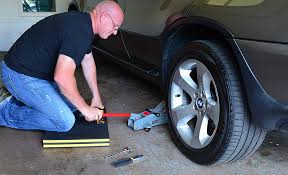 February 20, 2025
7
What changes do we see with normal aging?
Working memory and processing speed decline with normal aging, beginning in early adulthood
Episodic memory declines with normal aging, more commonly > age 60
Some components of executive function (planning, organizing, multitasking) decline with normal aging
February 20, 2025
8
What improves or remains stable with normal aging?
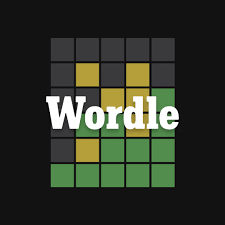 Verbal abilities (vocabulary and word knowledge) are well-preserved
Semantic memory stable or improved
Accumulation of knowledge over a lifetime
Some components of executive function may improve (conflict resolution, emotional regulation)
Increased experience of older adults in problem solving and conflict resolution
Improved focus and inhibition of distraction
February 20, 2025
9
What is not normal aging?
Changes in memory or executive function that impact function and ability to carry out activities of daily living
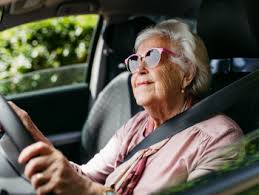 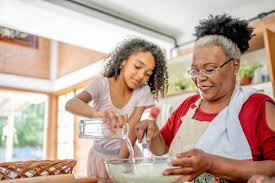 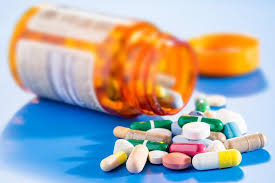 February 20, 2025
10
A word about ageism
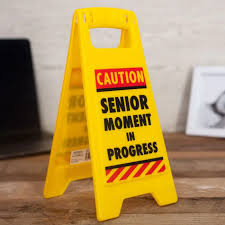 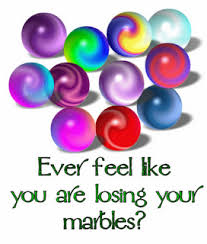 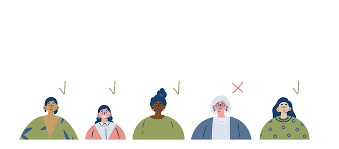 February 20, 2025
11
What actions can we take to promote positive brain health? Including:	nutrition/dietary habits	physical activity	social engagement	brain games
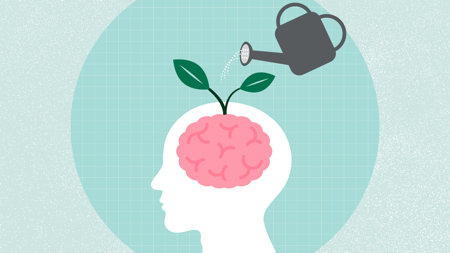 February 20, 2025
12
Nutrition
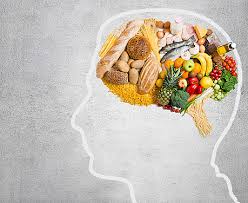 February 20, 2025
13
Nutrition and Cognition
Mediterranean diet and Dietary Approaches to Stop Hypertension (DASH) diets have been associated with improvement in cognitive function and decreased risk of dementia
Plant-based – whole grain, nuts, legumes
Healthy fat – olive oil
Lean protein – chicken, fish
Wengreen et al, Am J Clin Nutr 2013
Valls-Pedret et al, JAMA Internal Med 2015
Seago ER, J Acad Nutr Diet 2024
February 20, 2025
14
Mediterranean Diet & DASH Diet
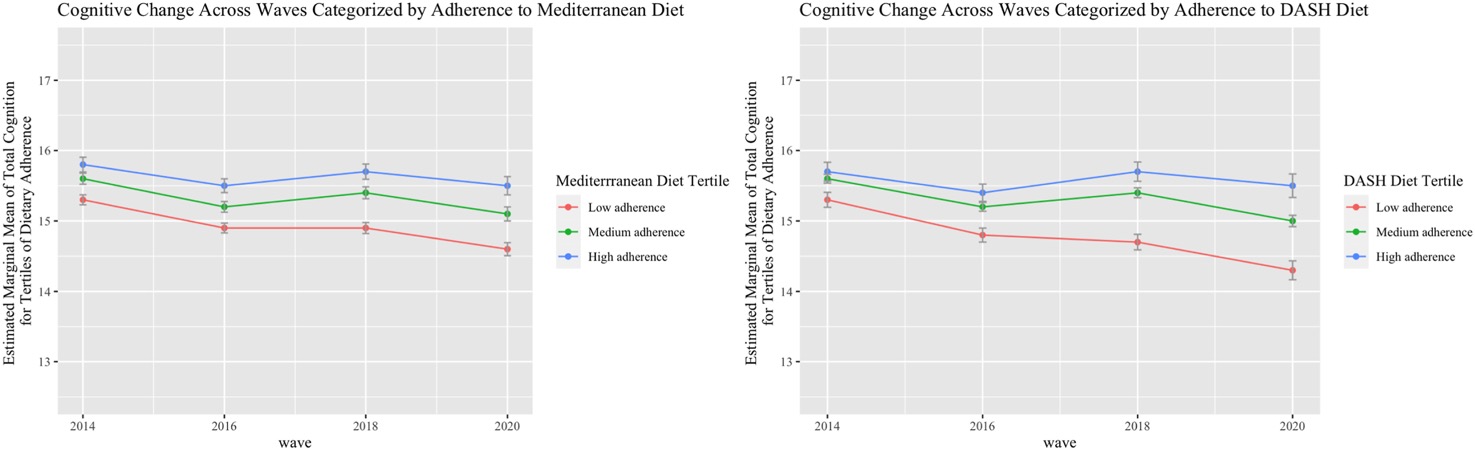 Seago ER, J Acad Nutr Diet 2024
February 20, 2025
15
Exercise
[Speaker Notes: Aerobic exercise
Multicomponent training, which includes a combination of aerobic, strength, balance, and flexibility exercises, has also been found to be effectiv]
Physical activity
Cognitive decline
Dementia
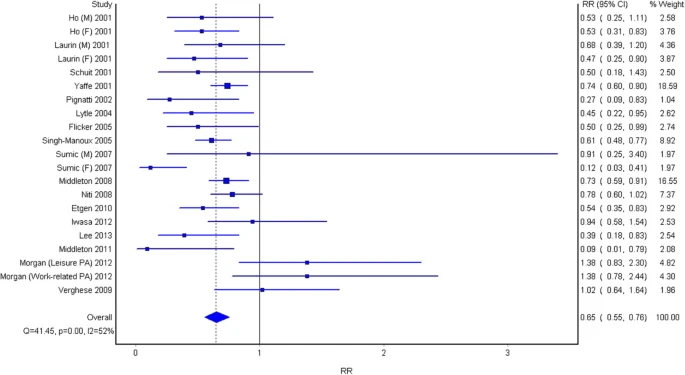 Observational studies show higher physical activity associated with lower risk of cognitive decline (RR 0.65, 95% CI 0.55-0.76) and dementia (RR 0.86, 95% CI 0.76-0.97)
Blondell et al. BMC Public Health, 2014.
17
Physical activity to preserve cognition
Yan J. Arch Phys Med Rehabil. 2023
Li Z, et al. Arch Gerontol Geriatr. 2024.
Lee AT, et al. J Am Med Dir Assoc. 2015
[Speaker Notes: NO dementia-self reported exercise at BL, 3 years-group that did more stretching or toning had more incident dementia, median in both groups 45 min/d 7 d/week

MCE all had aerobic + strength or balance or both

this benefit is associated with exercise-induced neurotrophic factors and inflammatory factors that inhibit cognitive function. These neurotrophic factors, such as brain-derived neurotrophic factor (BDNF), can cross the blood-brain barrier and have a protective effect against neurodegenerative diseases (dementia, etc.); insulin-like growth factor 1 (IGF-1) and vascular endothelial growth factor (VEGF) are similarly trophic factors that have a positive effect on cognitive function in the brain. At the same time, exercise inhibits the production of factors that are harmful to the brain or inhibit cognitive function, such as S100 calcium-binding protein B (S100B), the inflammatory cytokine interleukin 6 (IL-6), and C-reactive protein]
Social Engagement & Connection
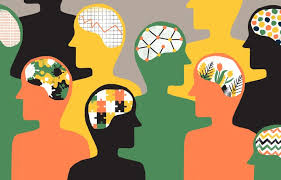 February 20, 2025
19
Social Engagement
Strong social engagement and frequent social contact are associated with a decreased risk of developing dementia
Support alone did not decrease risk
Loneliness is associated with an increased risk of dementia
Wang S, Molassiotis A, Guo C, Leung ISH, Leung AYM. Association between social integration and risk of dementia: A systematic review and meta-analysis of longitudinal studies. J Am Geriatr Soc. 2023 Feb;71(2):632-645. doi: 10.1111/jgs.18094.
February 20, 2025
20
Brain Games
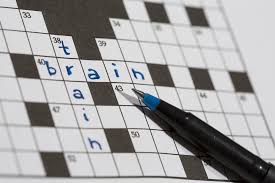 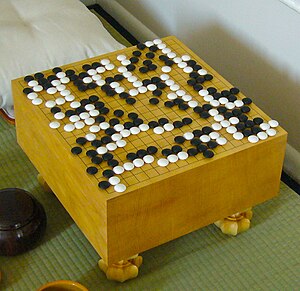 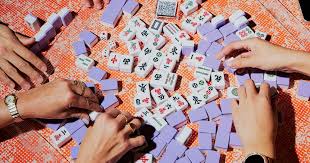 February 20, 2025
21
Brain Games
Association between number puzzles and improved grammatical reasoning, episodic memory, and spatial working memory (some of which decline with age)
Soduko
Board games may improve cognitive function as measured with cognitive testing 
Mahjong, Go, Chess
Pozzi et al, Journal of Alzheimer's Disease 2023
February 20, 2025
22
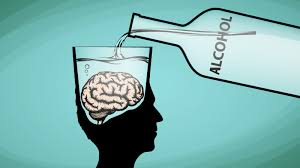 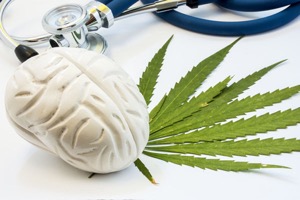 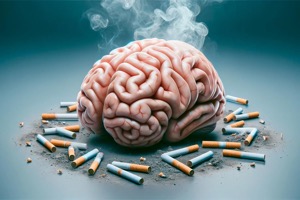 Are there substances we should be aware of that can impact brain health such as smoking, alcohol, cannabis?
February 20, 2025
23
Tobacco Use and Cognition
February 20, 2025
24
Alcohol and Cognition
February 20, 2025
25
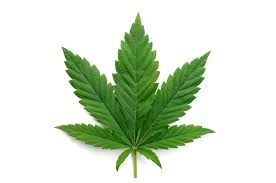 Cannabis and Cognition
February 20, 2025
26
What about supplements for memory we see advertised, do they make a difference in memory?
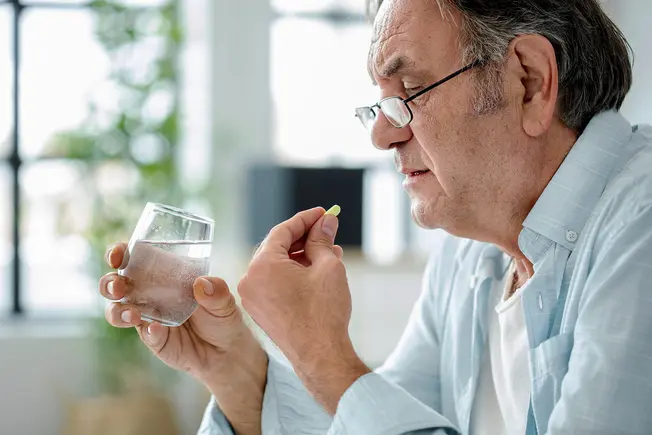 February 20, 2025
27
Supplements
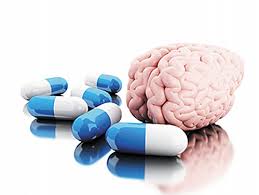 February 20, 2025
28
Vitamin B12
Low vitamin B12 levels associated with cognitive decline
B12 supplementation in people with B12 deficiency can improve cognitive impairment
Role of B12 in reducing dementia in general population is not clear
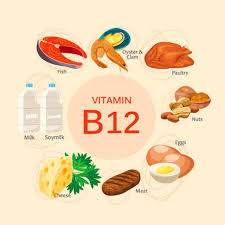 February 20, 2025
29
Prevagen
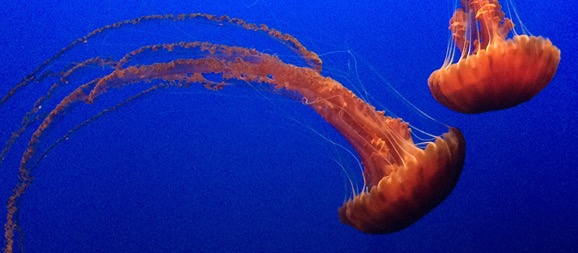 Dietary supplement that contains apoaequorin, a protein found in jellyfish
Studies do not demonstrate benefit
Protein is digested in the GI tract and does not make it to the brain
Side effects have included seizures, strokes, chest pain, tremor, confusion 
$1-2 per pill
February 20, 2025
30
Prevagen
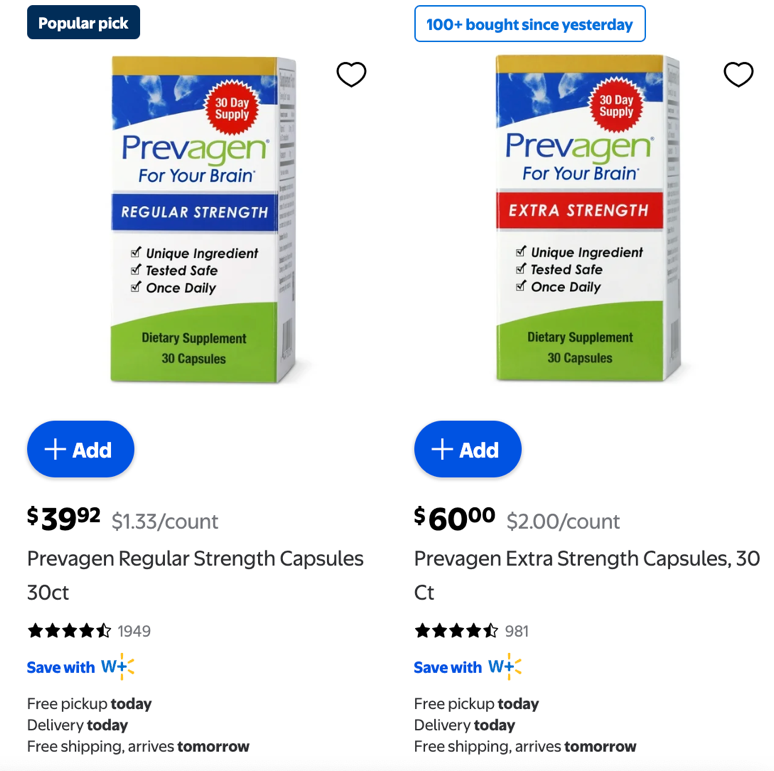 February 20, 2025
31
Other Supplements
Carnitine – over 50 trials, no evidence to support benefit in dementia
Coenzyme Q10 – no significant results in dementia
Coffee/caffeine – efficacy not curtained, not well studied
Gingko biloba – 36 trials, inconsistent and unclear evidence
February 20, 2025
32
Other supplements (2)
Omega-3 fatty acids – 3 RCTs with no improvement in cognition for patients with dementia
Vitamin B6 – no sufficient improvement in cognition
Vitamin E – does not slow progression of dementia or prevent cognitive decline
February 20, 2025
33
Supplements for Memory
Dietary supplements are a multibillion dollar industry
Supplements are not regulated by the FDA
Many studies have not evaluated supplements in their raw form (lack of consistency)
There is no significant evidence that currently available supplements improve memory and cognitive function
February 20, 2025
34
Take Home Points on Brain Health
Working and episodic memory decline with age, though semantic memory is stable/may improve
Conflict resolution and problem solving improve with normal aging
Mediterranean and DASH diets are best for brain (and heart) health
Exercise is great (cardio/resistance)
Social engagement and frequent social contact are protective
Tobacco, alcohol and cannabis all may increase risk
Supplements are expensive and unlikely to help
February 20, 2025
35
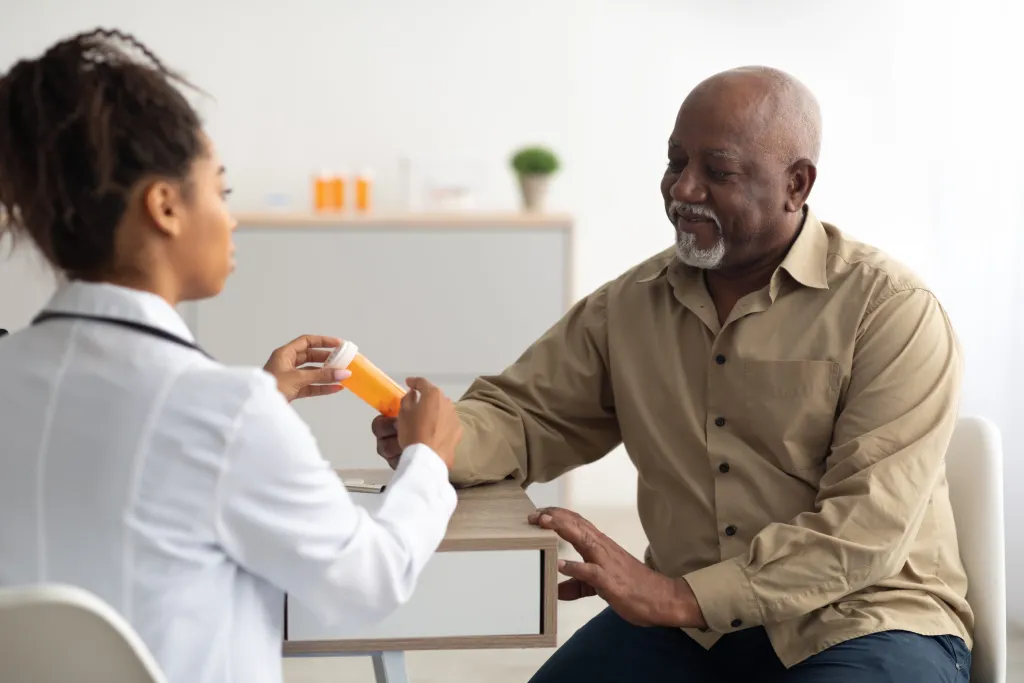 RESOURCES
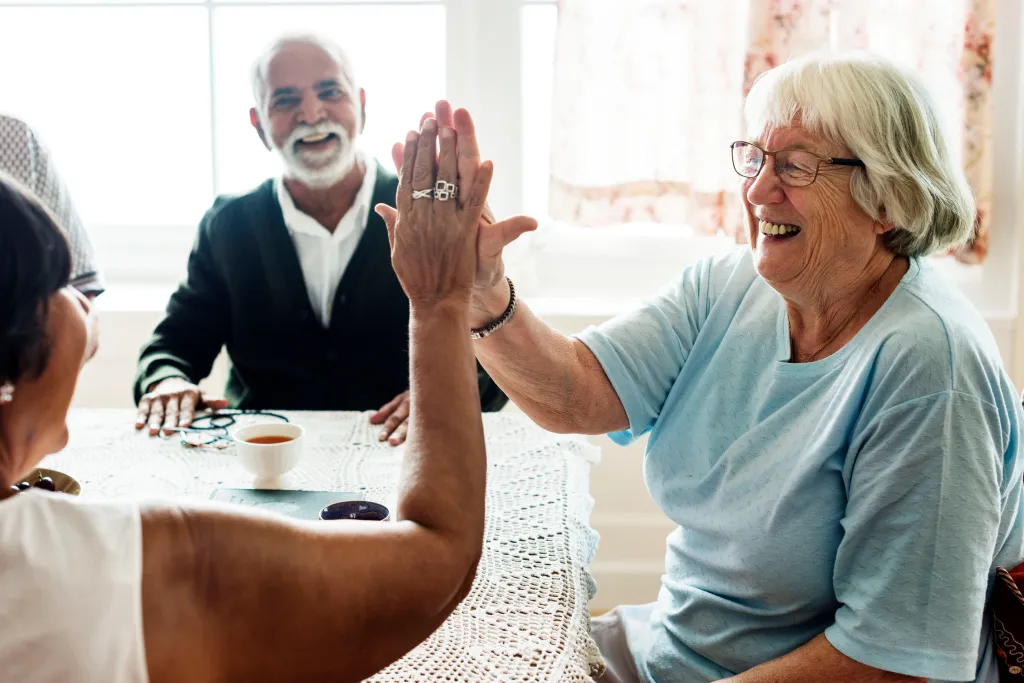 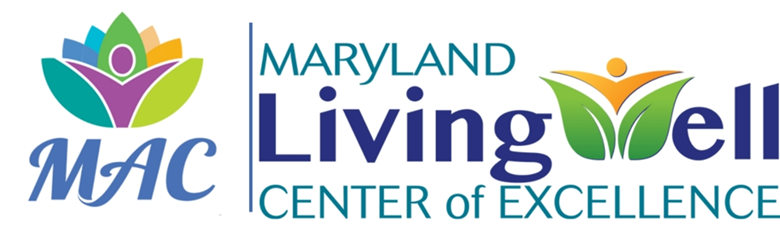 Evidence-Based Programs (EBP)
Virtual Statewide Workshops
Diabetes Flyers and Social Media Ads
Vaccine Partnership
Dementia Series    (Recorded webinars here)
FindHelp LWCE
Maryland Access Point (MAP)
Program Eligibility Requirements for select income-based federal and state programs
CONTACT US
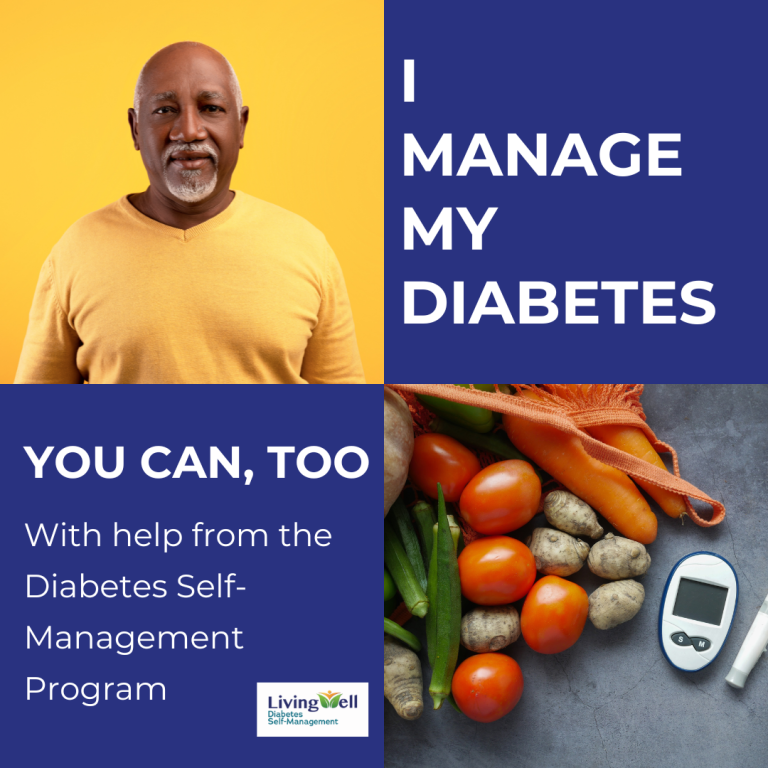 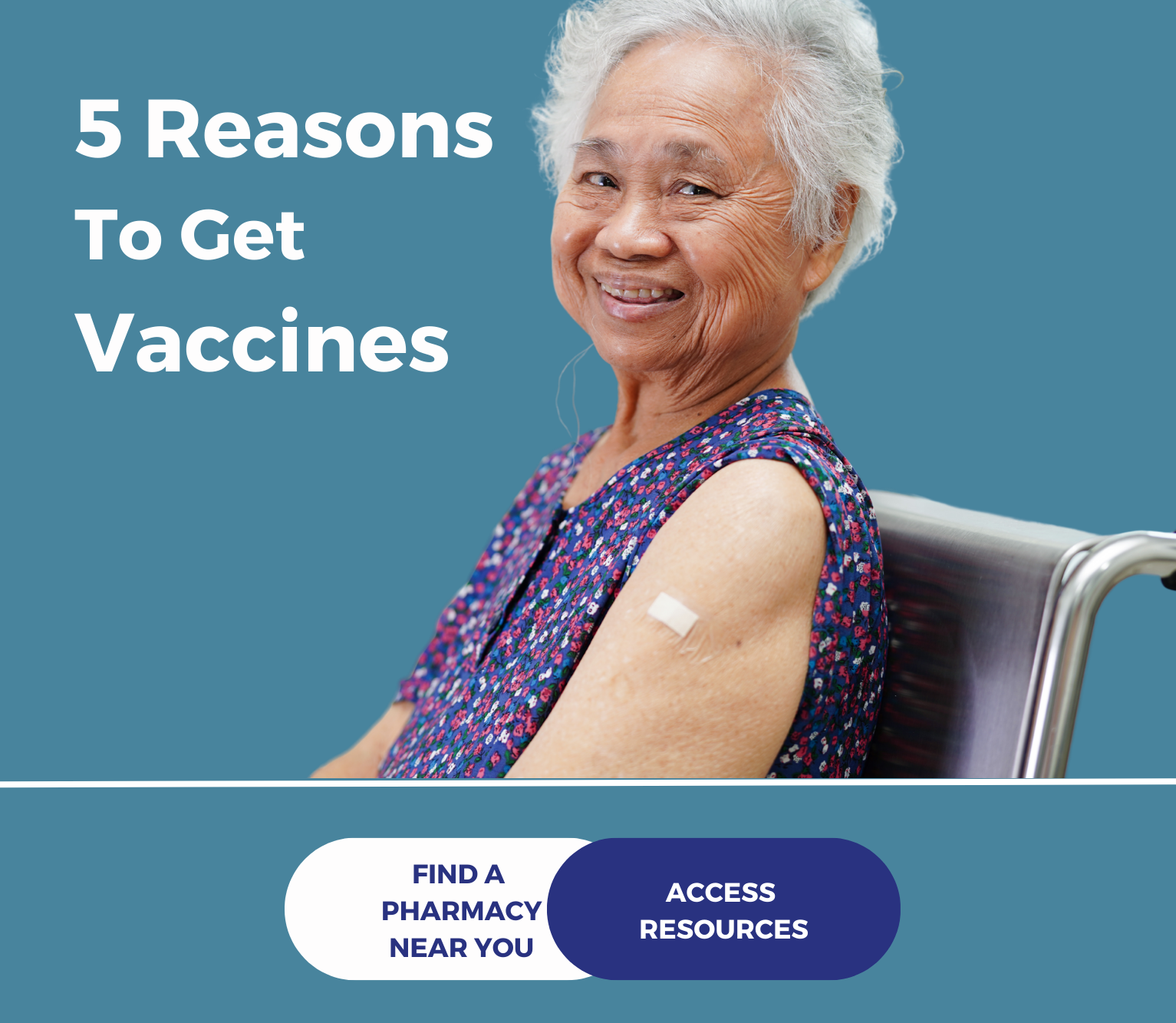 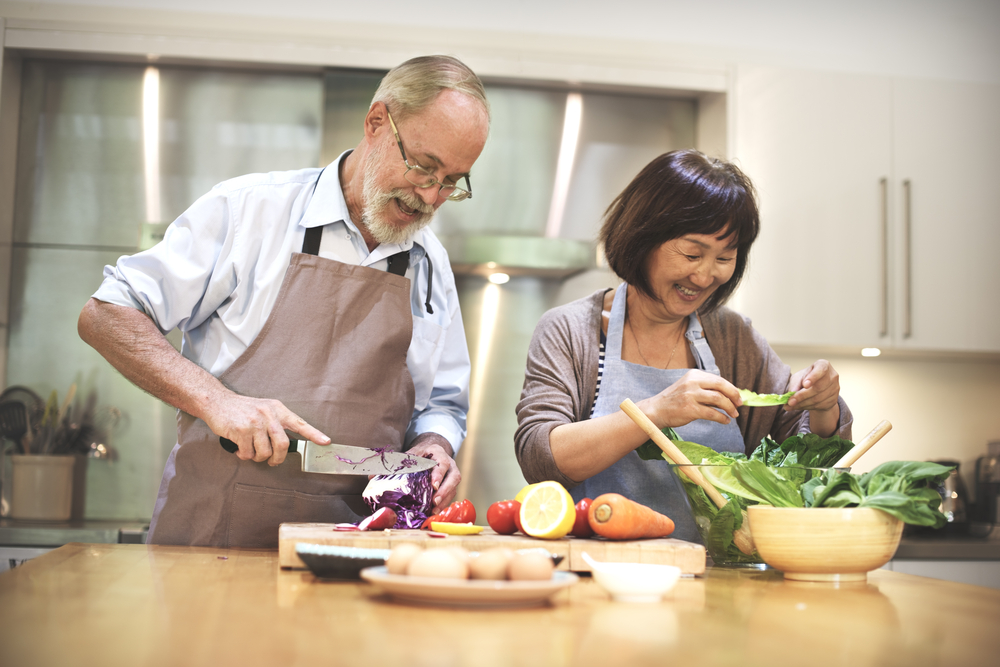 Save the date: March 20th 12:15 PMThe Impact of Hearing Loss on Cognition
Carrie L. Nieman, MD, MPH  Associate Professor, Department of Otolaryngology-Head and Neck Surgery at the Johns Hopkins University School of Medicine and co-founder of Access HEARS
February 20, 2025
37